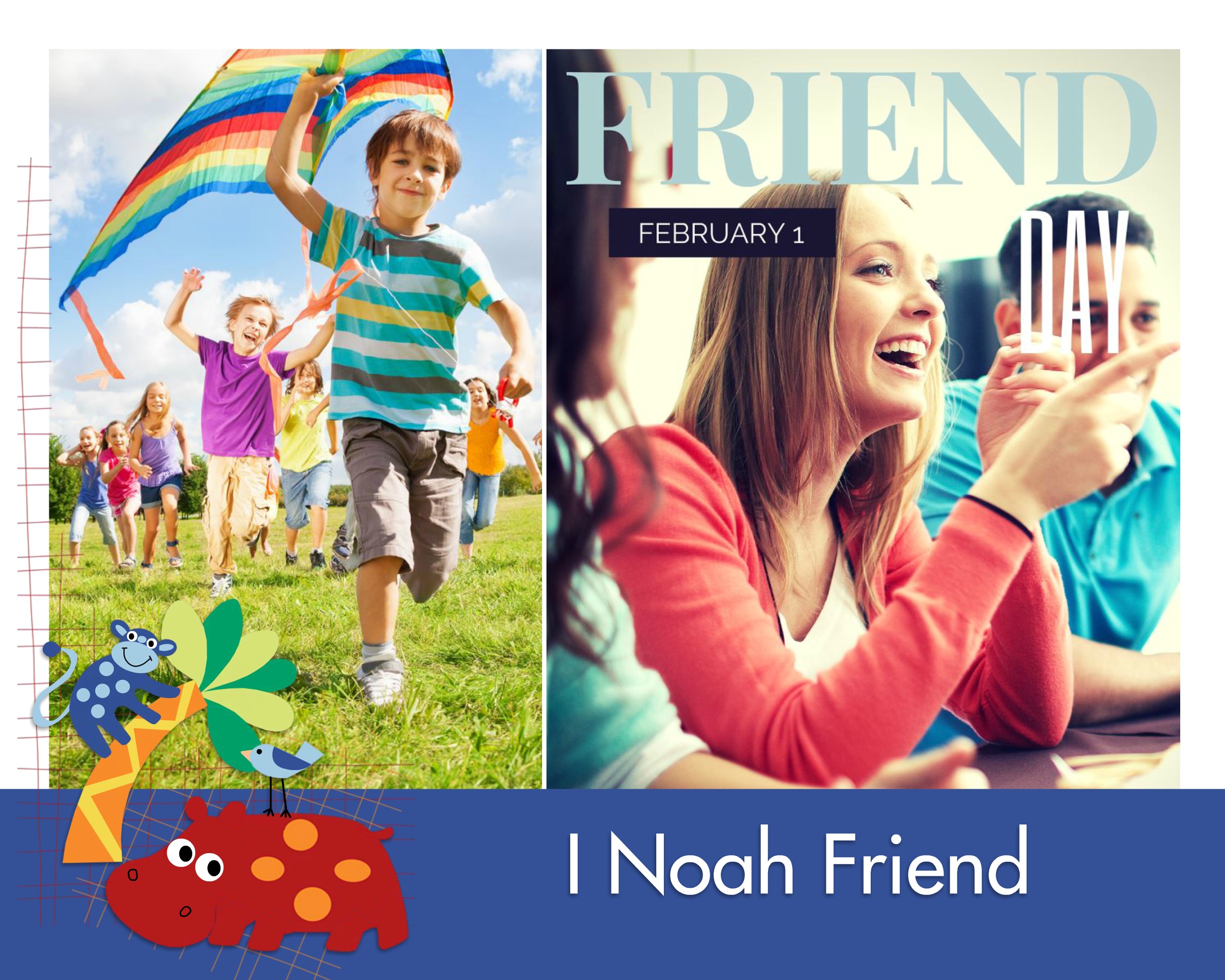 February 1
Bring a friend and join the fun, February 1.